CS 4501: Introduction toComputer VisionIntroduction / Overview
Connelly Barnes
Some slides from Jason Lawrence, Vicente Ordonez, Fei-Fei Li, Juan Carlos Niebles
Outline
Course info:
Website
Textbooks
Goals / topics
Related courses
Grading
How to define computer vision and machine learning?
History of computer vision, neural networks, example topics
About the Instructor
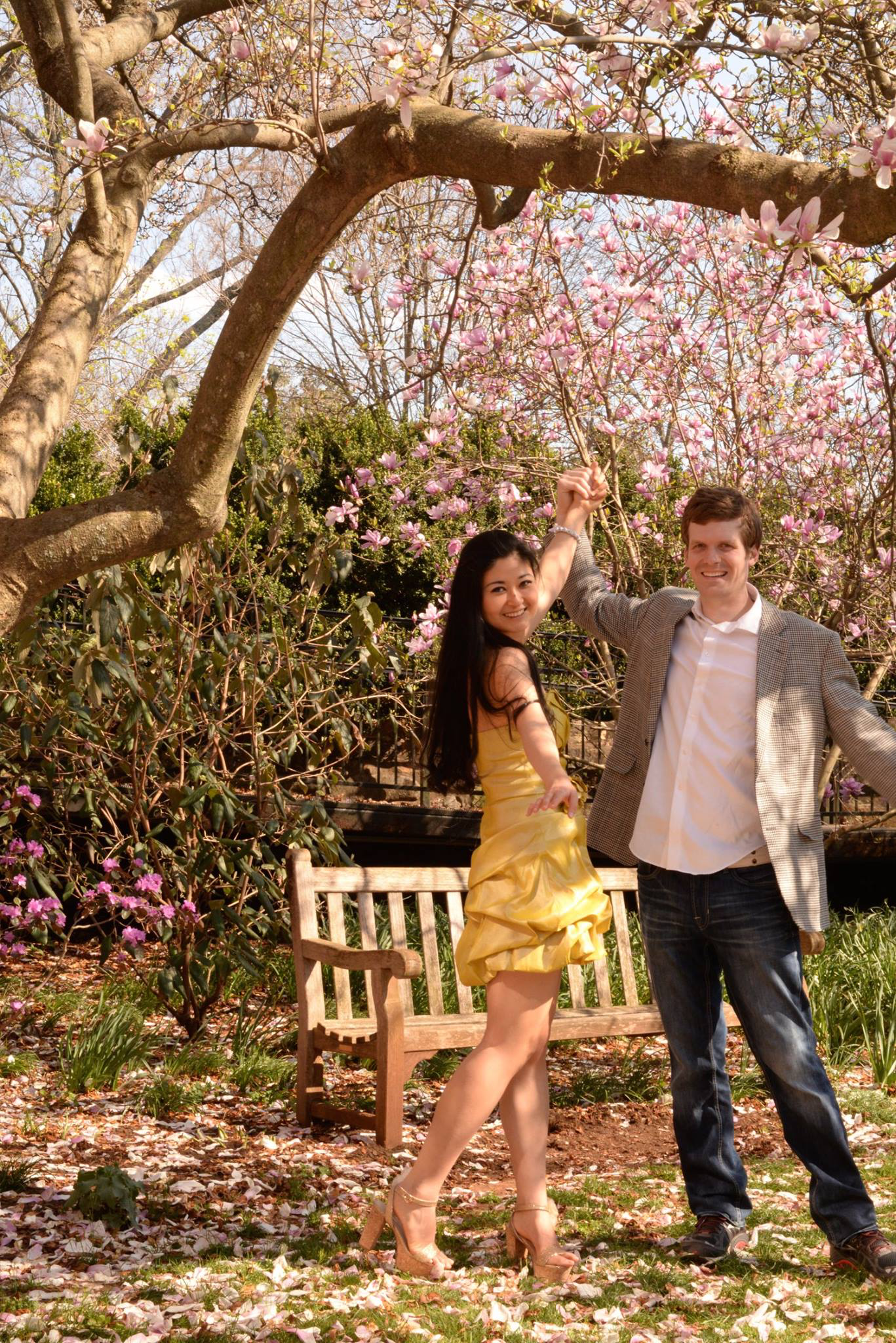 Background:computer graphics and computer vision
Ph.D. Princeton 2011
Adobe postdoctoral research scientist 2011-2013
University of Virginia 2013-present
Course Website
http://www.cs.virginia.edu/~connelly/class/2017/intro_vision/

Other ways to find the website:
Linked to from UVa Collab
Linked to from Lou’s list
Linked to from my websites:connellybarnes.comwww.cs.virginia.edu/~connelly (mirrors the previous link)
Textbooks
Not required but may help you understand topics in greater detailExpensive ones (a few copies on reserve at Brown Engr library):
Computer Vision: A Modern Approach by Forsyth and Ponce
Multiple View Geometry by Hartley and Zisserman
    Online, free ones:
Computer Vision: Algorithms and Applications by Szeliski
Deep Learning by Goodfellow, Bengio and Courville.
Course Goals
Know basic machine learning terminology
Understand how low-level visual features can be detected and tracked by computers (e.g. edges, corners, blobs)
Understand how high-level visual features can be understood by computers (e.g. faces, cars, streets, humans)
Understand how images, depth, and geometry can be acquired by computers
Learn about applications such as autonomous driving
Related courses
CS 4810: Intro to Computer Graphics
CS 6501: Graduate special topics courses, by
Vicente Ordonez (computer vision)
Connelly Barnes (computer graphics and vision)
Yanjun Qi, Kai-Wei Chang, Hongning Wang (machine learning)
Undergraduate students with appropriate background can join
Occasional undergraduate courses by the above researchers
Grading
In-class participation (10%)
e.g. being in class, participating in in-class discussions 
Final course project (25%)
Three programming assignments (40%)
Four quizzes (indicated on course calendar): (25%)
10 midterm exams
Just kidding, no exams
Outline
Course info:
Website
Textbooks
Goals / topics
Related courses
Grading
How to define computer vision and machine learning?
History of computer vision, neural networks, example topics
What is Computer Vision?
“An interdisciplinary field that deals with how computers can be made to gain understanding from digital images or video.From the perspective of engineering, it seeks to automate tasks that the human visual system can do.”– Definition, slightly modified from Wikipedia
What is Computer Vision?
A way to bridge the gap between pixels and understanding
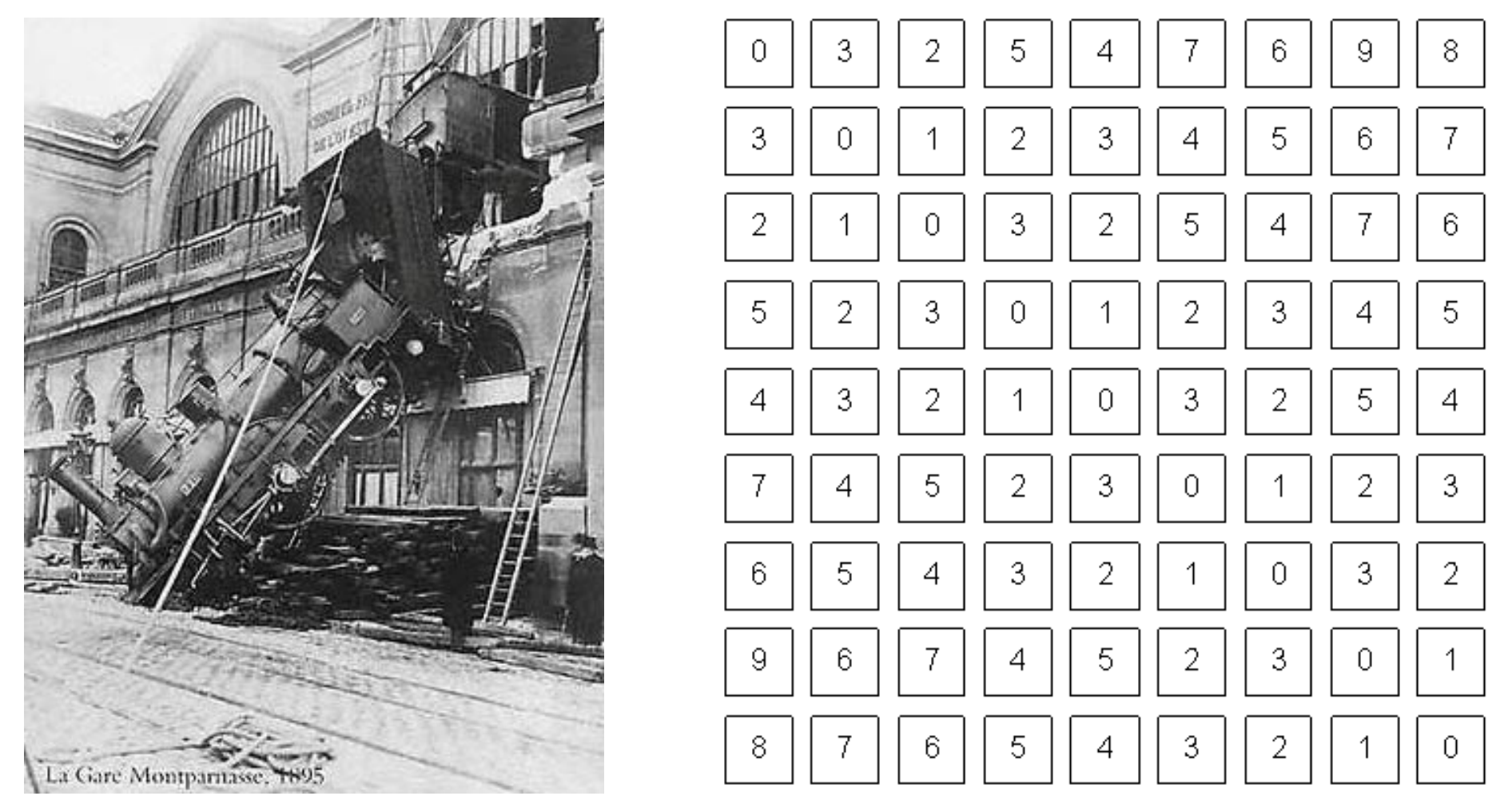 What we see
What a computer sees
Slide from Fei-Fei Li, Juan Carlos Niebles, S. Narasimhan
Examples of Computer Vision
Slide from Jason Lawrence
Examples of Computer Vision
Slide from Vicente Ordonez
What is Computer Vision?
Human Vision /Perceptual Psychology
DeepLearning
ComputerVision
MachineLearning
What is Machine Learning?
“The field of study that gives computers the ability to learn without being explicitly programmed.” – Arthur Samuel
What is Machine Learning?
Two main kinds used in computer vision:
Supervised learning: computer presented with example inputs and desired outputs by a “teacher”, goal is to learn general rule that maps inputs to outputs.
Most computer vision systems use supervised learning		
Unsupervised learning: No output labels are given to the algorithm, leaving it on its own to find structure in the inputs.
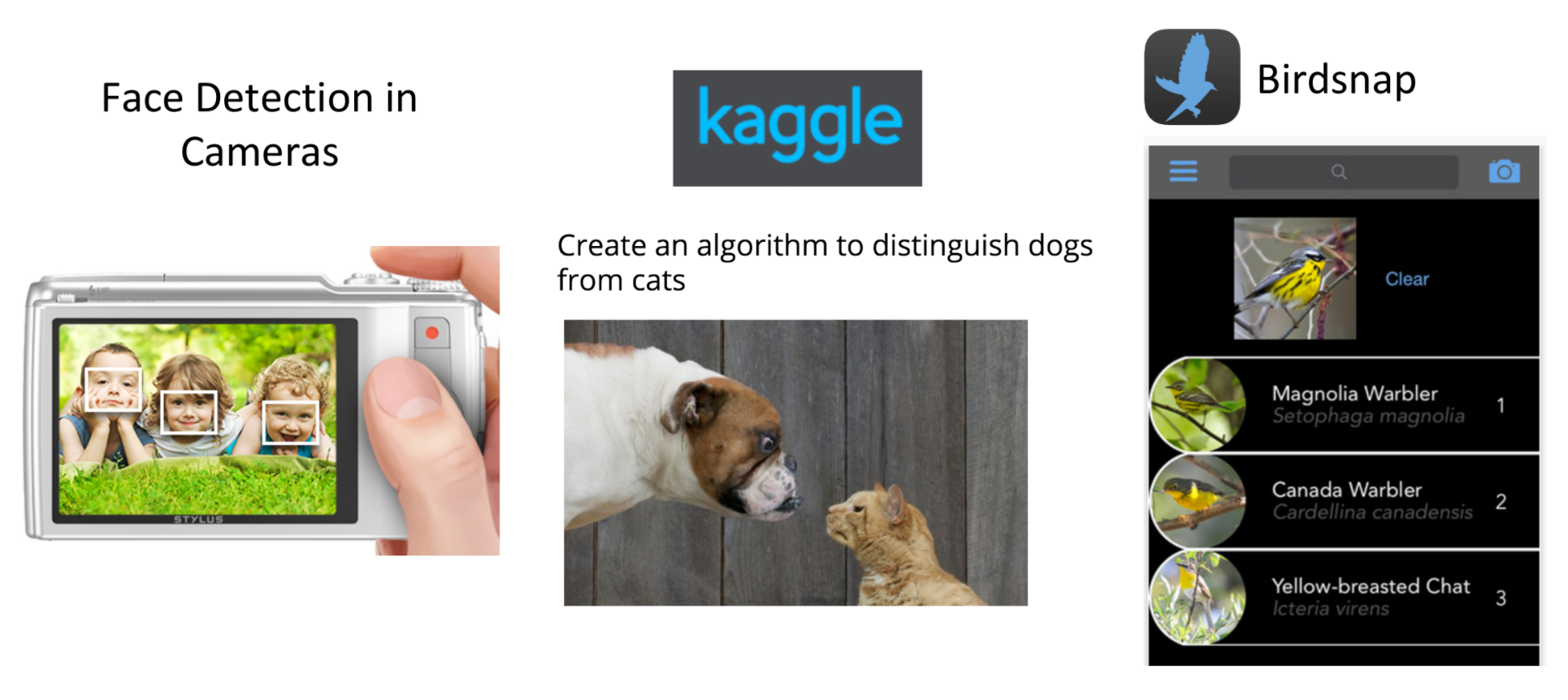 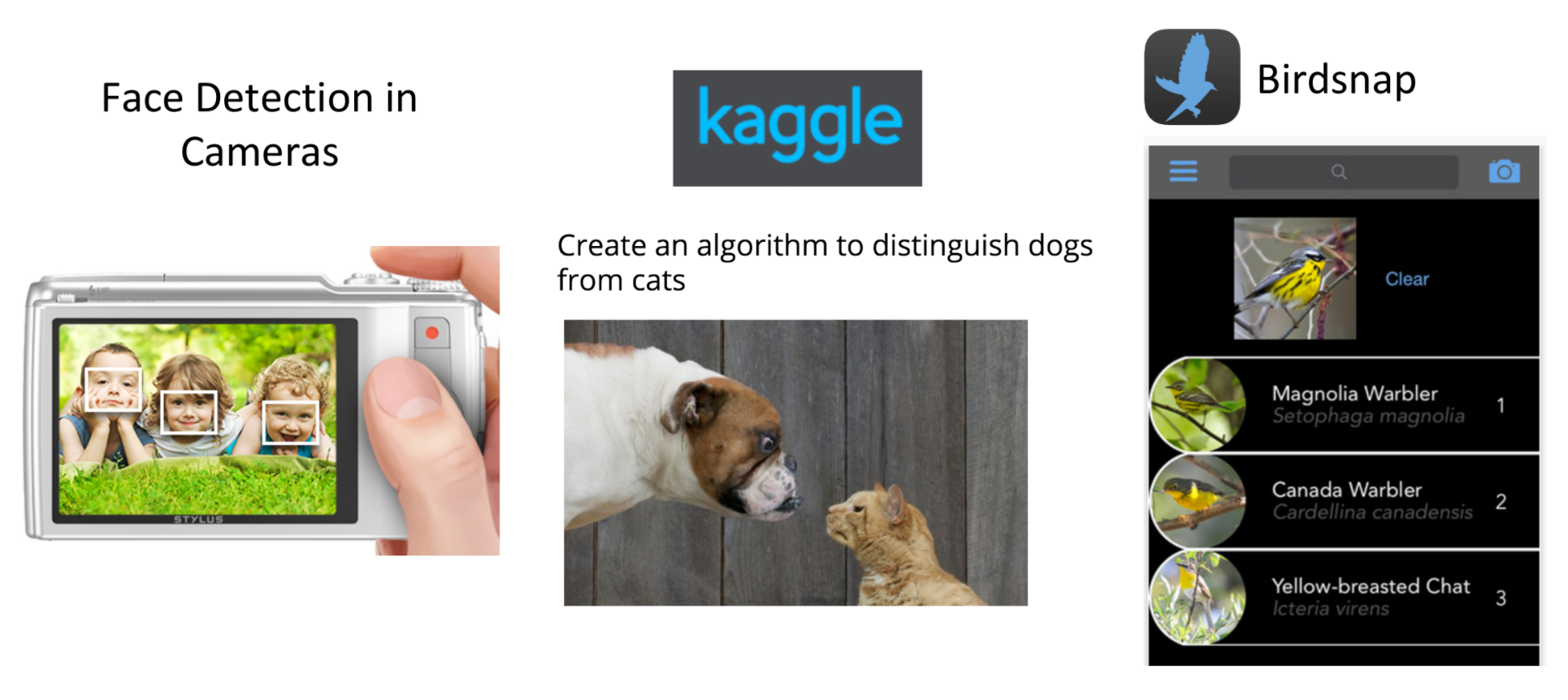 =  dog
=  cat
Which is the input and the output, and why?
Outline
Course info:
Website
Textbooks
Goals / topics
Related courses
Grading
How to define computer vision and machine learning?
History of computer vision, neural networks, example topics
History of Computer Vision: Hubel & Wiesel (1959)
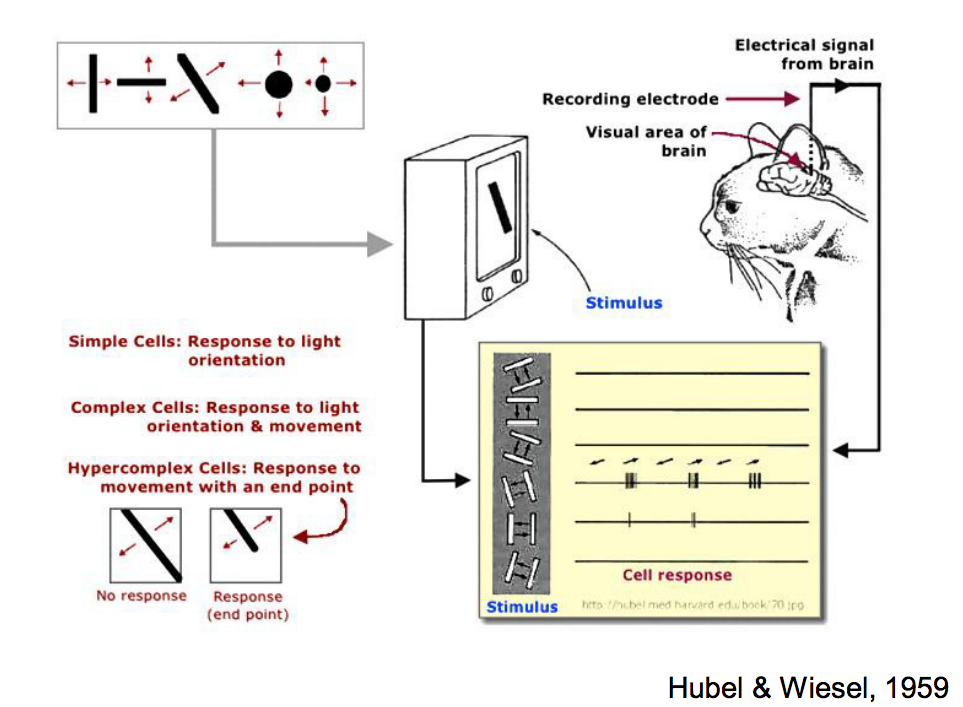 Slides from Stanford CS 231n
History of Computer Vision: Block World (1963)
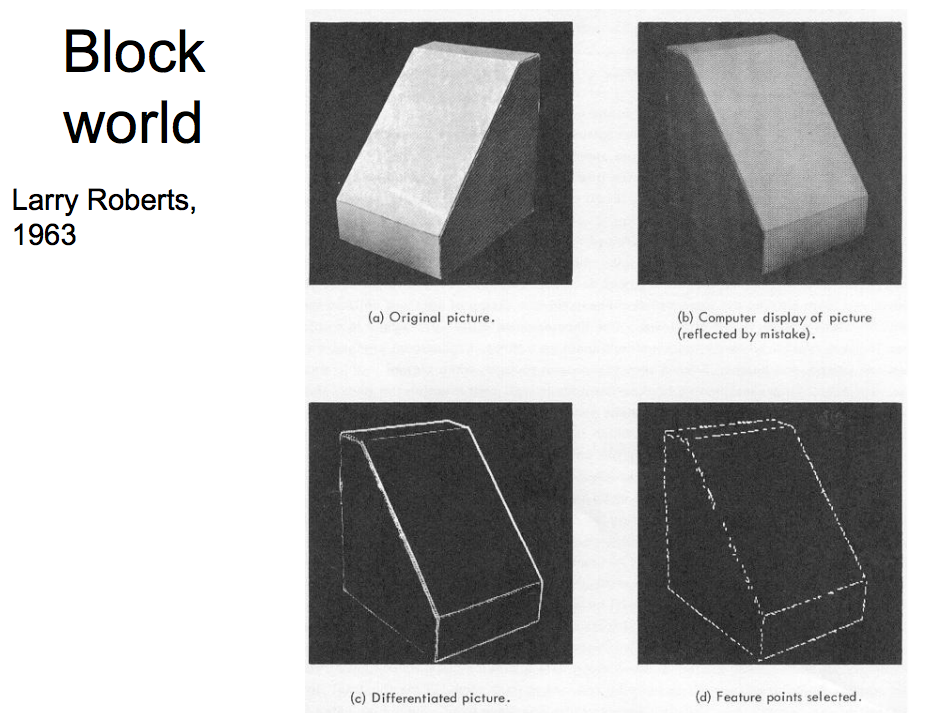 Goal: recover 3D geometry
Slides from Stanford CS 231n
History of Computer Vision: David Marr (1970s)
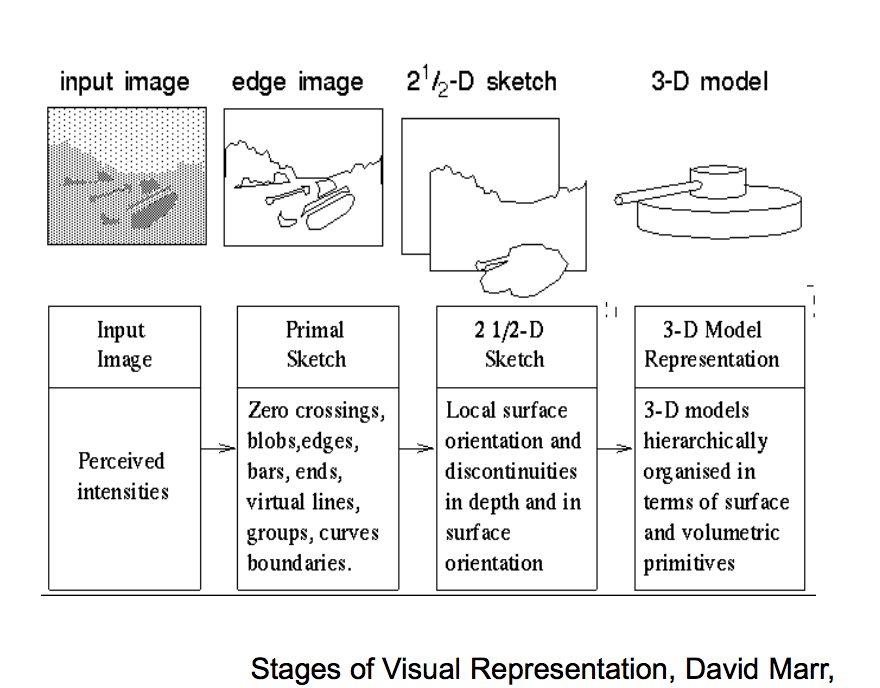 Article summarizing Marr’s research by T. Poggio
Slides from Stanford CS 231n
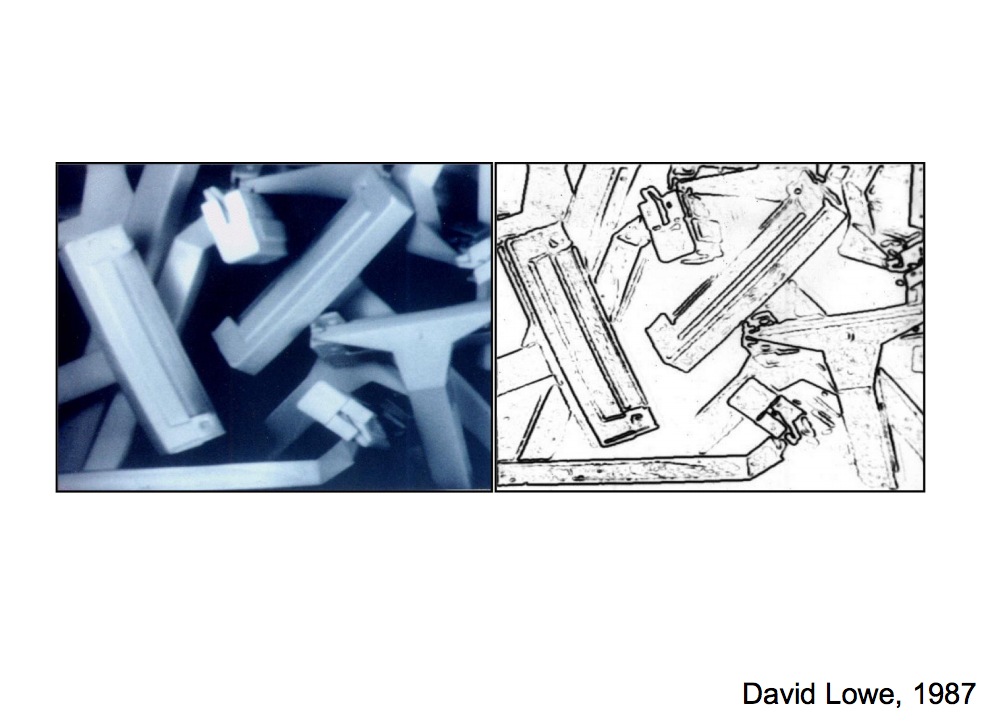 History of Computer Vision: 1980s
David Lowe 1987: 3D Object Recognition from Single 2D Images
Slides from Stanford CS 231n
History of Computer Vision: 1980s
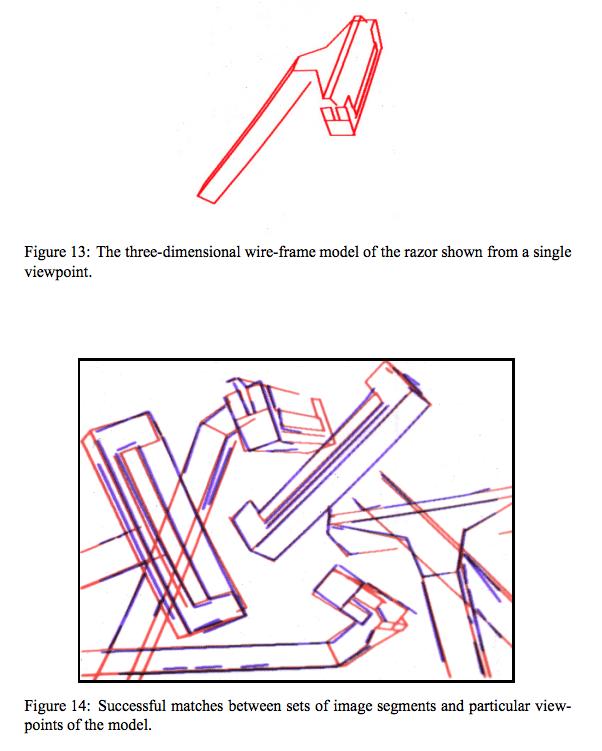 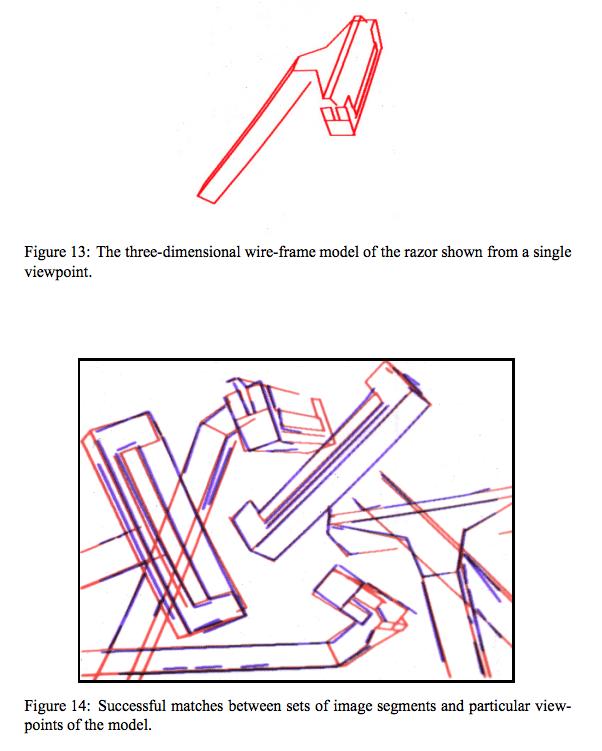 David Lowe 1987: 3D Object Recognition from Single 2D Images
Slides from Stanford CS 231n
Scale-Invariant Feature Transform (SIFT, 1999)
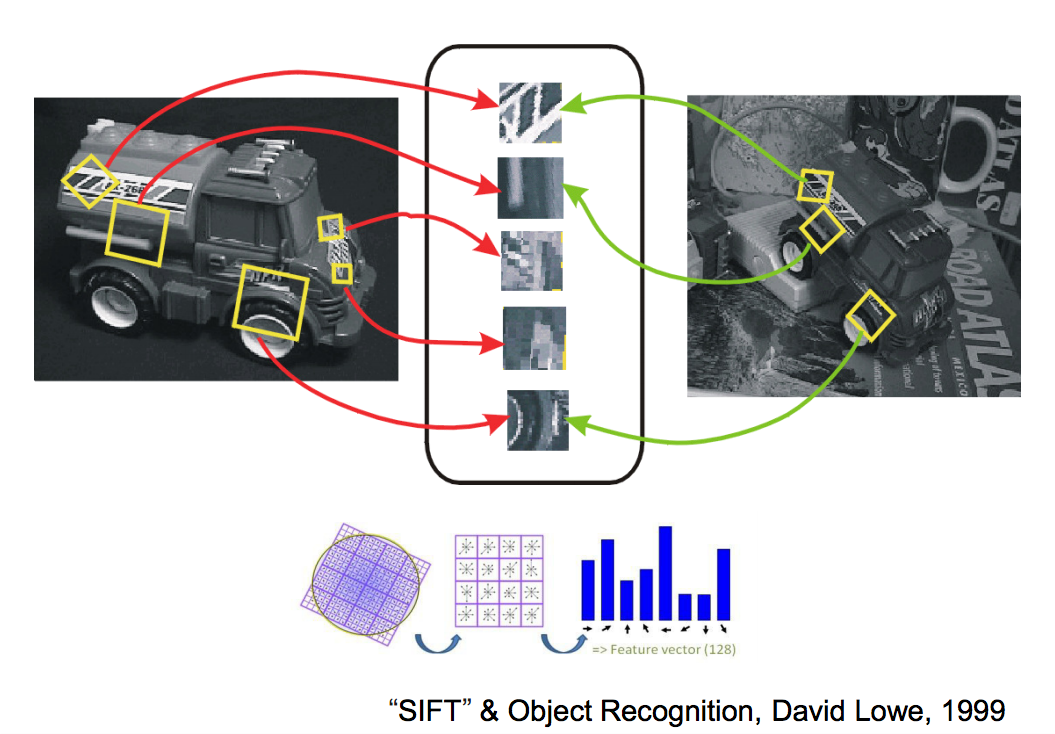 Slides from Stanford CS 231n
Face Detection (2001)
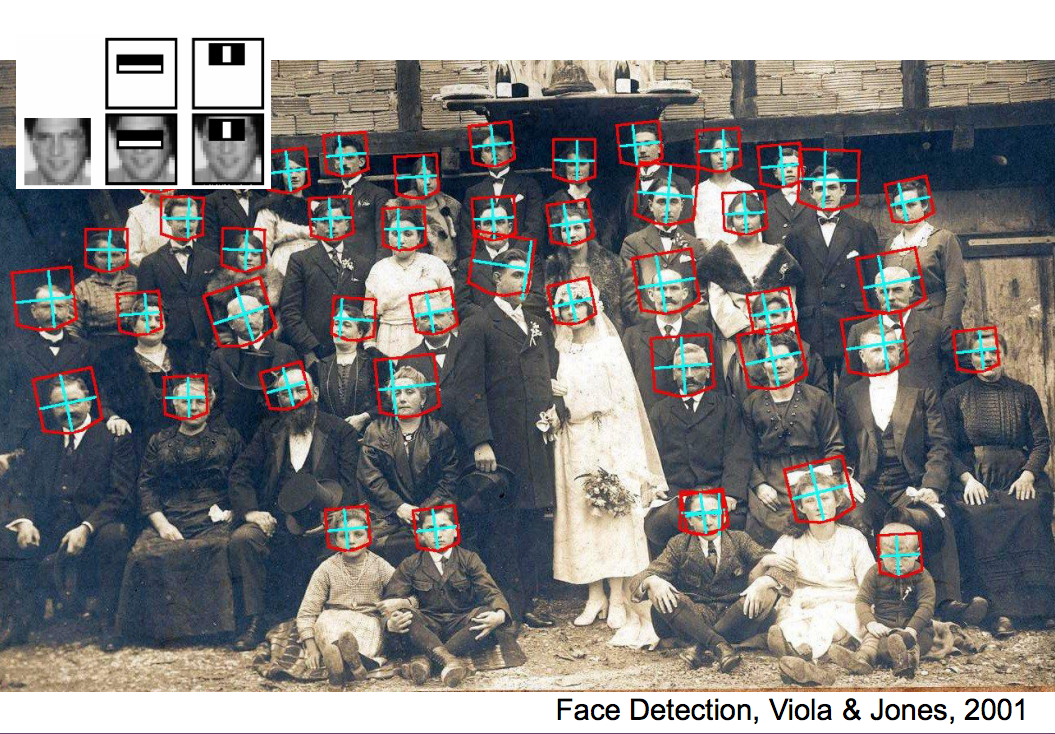 Slides from Stanford CS 231n
HoG and Deformable Part Models (mid 2000s)
Slides from Stanford CS 231n
Outline
Course info:
Website
Textbooks
Goals / topics
Related courses
Grading
How to define computer vision and machine learning?
History of computer vision, neural networks, example topics
Parallel Development: Artificial Neural Networks
“An artificial neural network is a network inspired by biological neural networks, which are used to estimate or approximate functions that can depend on a large number of inputs that are generally unknown.” - Wikipedia

In this class, we can call these “neural networks” for short.
Perceptron (1957, Cornell)
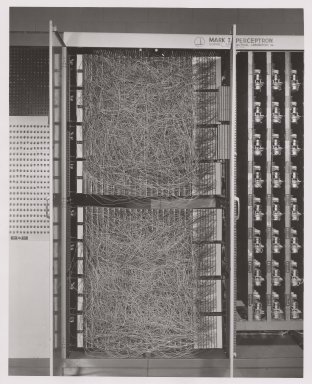 400 pixel camera
Designed for image recognition
“Knowledge” encoded as weightsin potentiometers (variable resistors)
Weights updated during learningperformed by electric motors
Neural Networks: Perceptron (1957, Cornell)
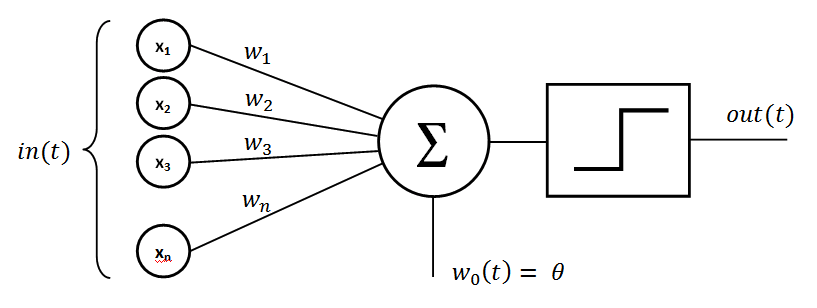 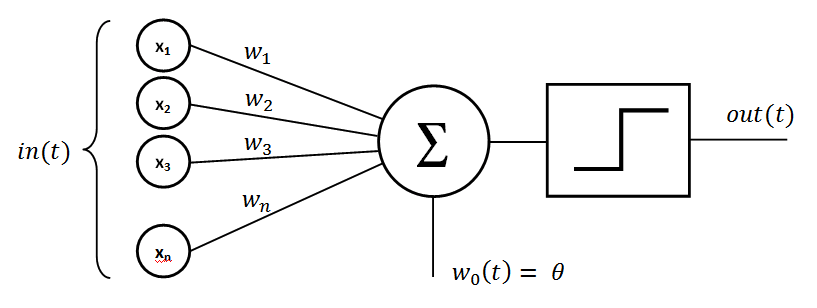 Output (Class)
Inputs
Bias b:arbitrary, learned parameter
Weights: arbitrary,learned parameters
Convolutional Neural Networks (1990s)
Yann LeCun, Leon Bottou, Yoshua Bengio, Patrick Haffner
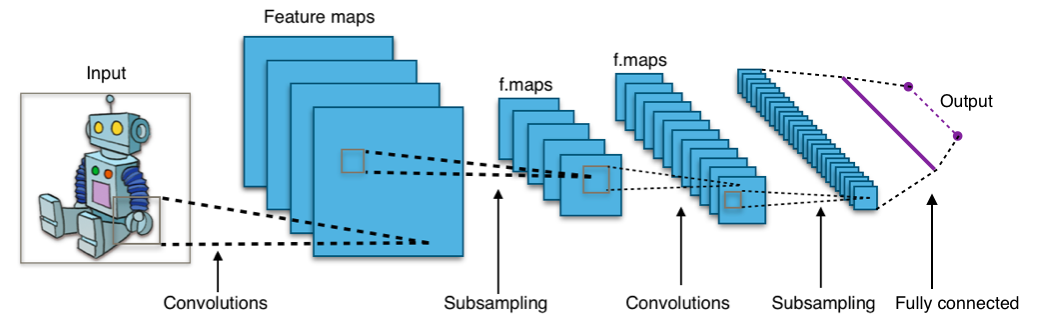 Diagram from Wikipedia
ImageNet (2009)
Jia Deng, Wei Dong, Richard Socher, Lia-Jia Li, Kai Li, Li Fei-Fei
Currently over 10 million images in tens of thousands of categories
http://image-net.org/explore
ImageNet Large Scale Visual Recognition Competition (ILSVRC)
Computer Vision: Deep Learning (2012-)
Deep learning: artificial neural networks with many layers.
In 2012, the AlexNet classifier gained a significant performance improvement on the ILSVRC by using deep neural networks.
Deep learning on ImageNet surpassed human performance for object recognition in 2015
Recently, computer vision predominantly uses deep learning.
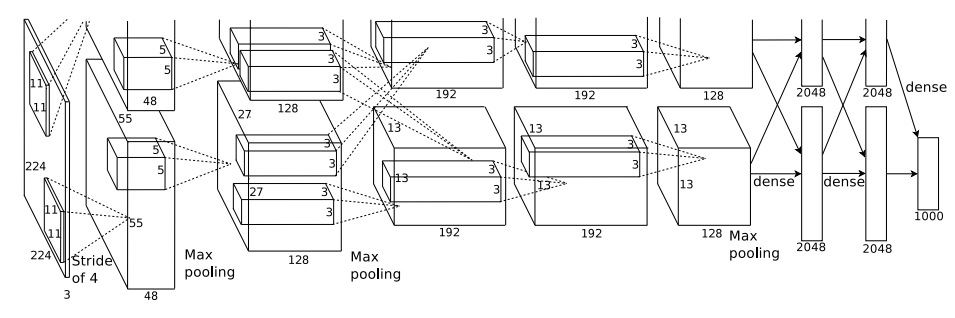 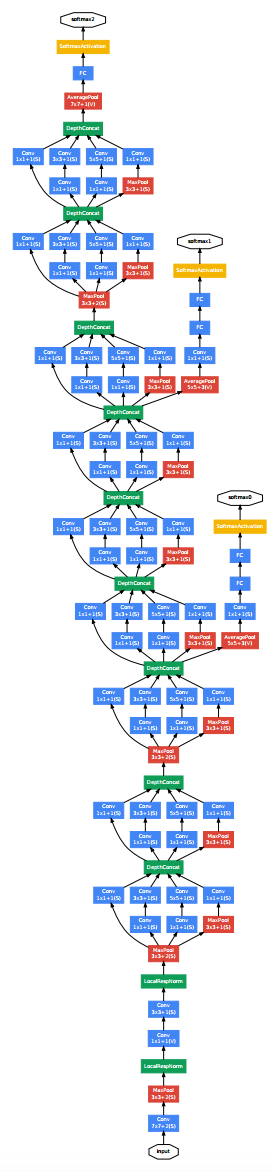 Fast GPUs + Big Data => Deep Learning (2012-)
More data means we can train deeper networks
Fast GPUs mean we can run the training process more efficiently
Dramatic improvement in performance in computer vision and natural language processing.
Everyone uses Nvidia GPUs.What do you think happened to Nvidia stock?
GoogLeNet
Image Tagging / Image Classification
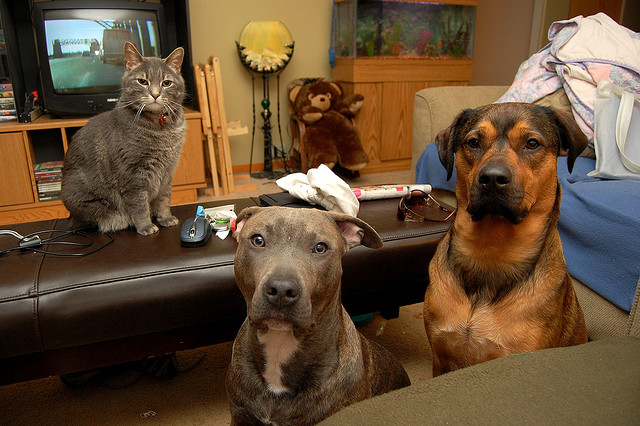 feline
tv set
teddy bear
pitbull
bullmastiff
cat
tv stand
group of dogs
fish tank
room
indoor
man-made
footstool
furniture
Object Detection
tv set
fish tank
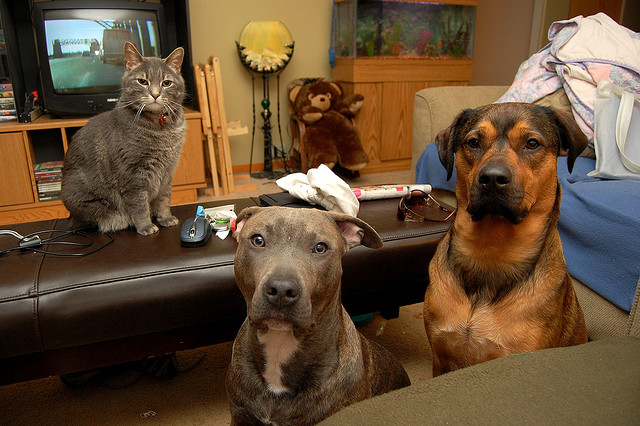 feline
cat, feline
tv set
sofa
teddy bear
teddy bear
bullmastiff, animal
tv stand
pitbull
bullmastiff
footstool
cat
pitbull
tv stand
group of dogs
fish tank
room
indoor
man-made
footstool
furniture
Image Parsing / Segmentation
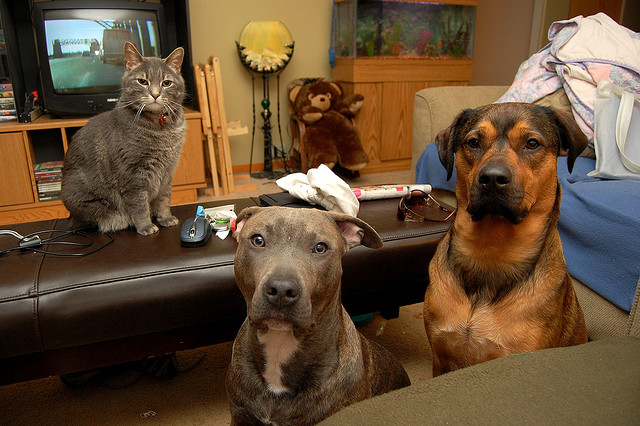 feline
tv set
teddy bear
pitbull
dog
cat
tv stand
group of dogs
fish tank
room
indoor
man-made
footstool
furniture
Computer Vision + Natural Language Processing
Object Importance
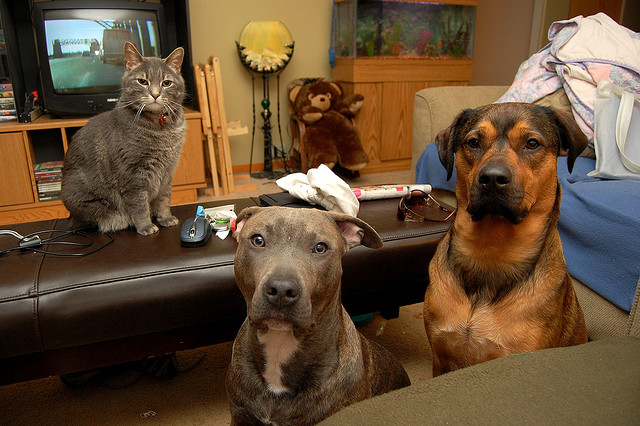 Attribute
Importance
Action
Importance
World knowledge
A cat and two big dogs staring at the camera
Computer Vision + Natural Language Processing
How many dogs are in the picture?
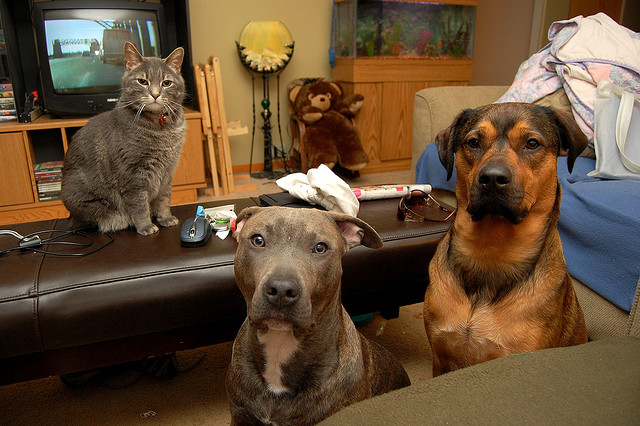 Is the cat sitting on a bed?
What is the color of the dog on the right?
Visual question answering
YOLO: Object Detection Demo
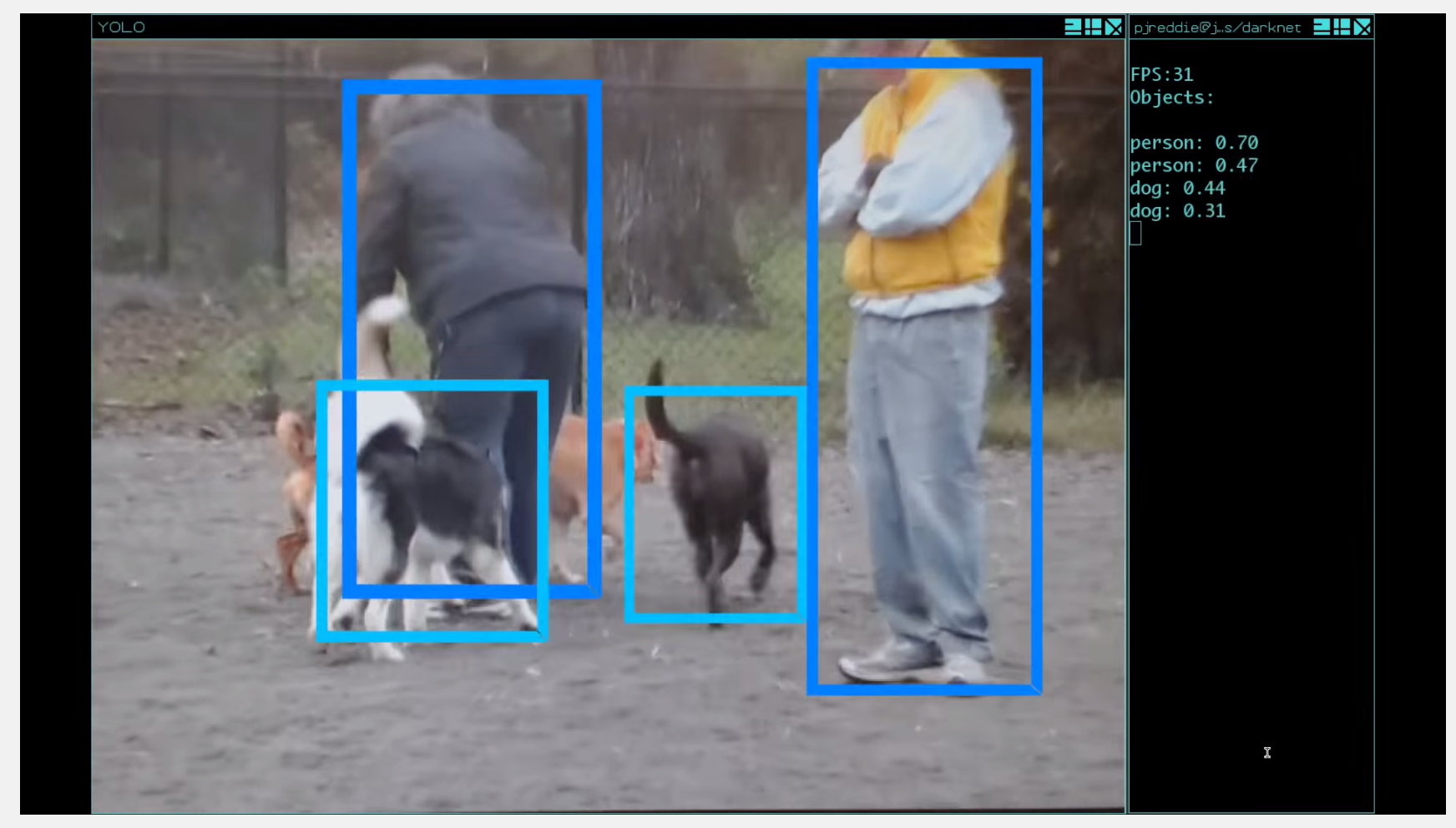 https://www.youtube.com/watch?v=r6ZzopHEO1U
Semantic Image Segmentation Demo #1
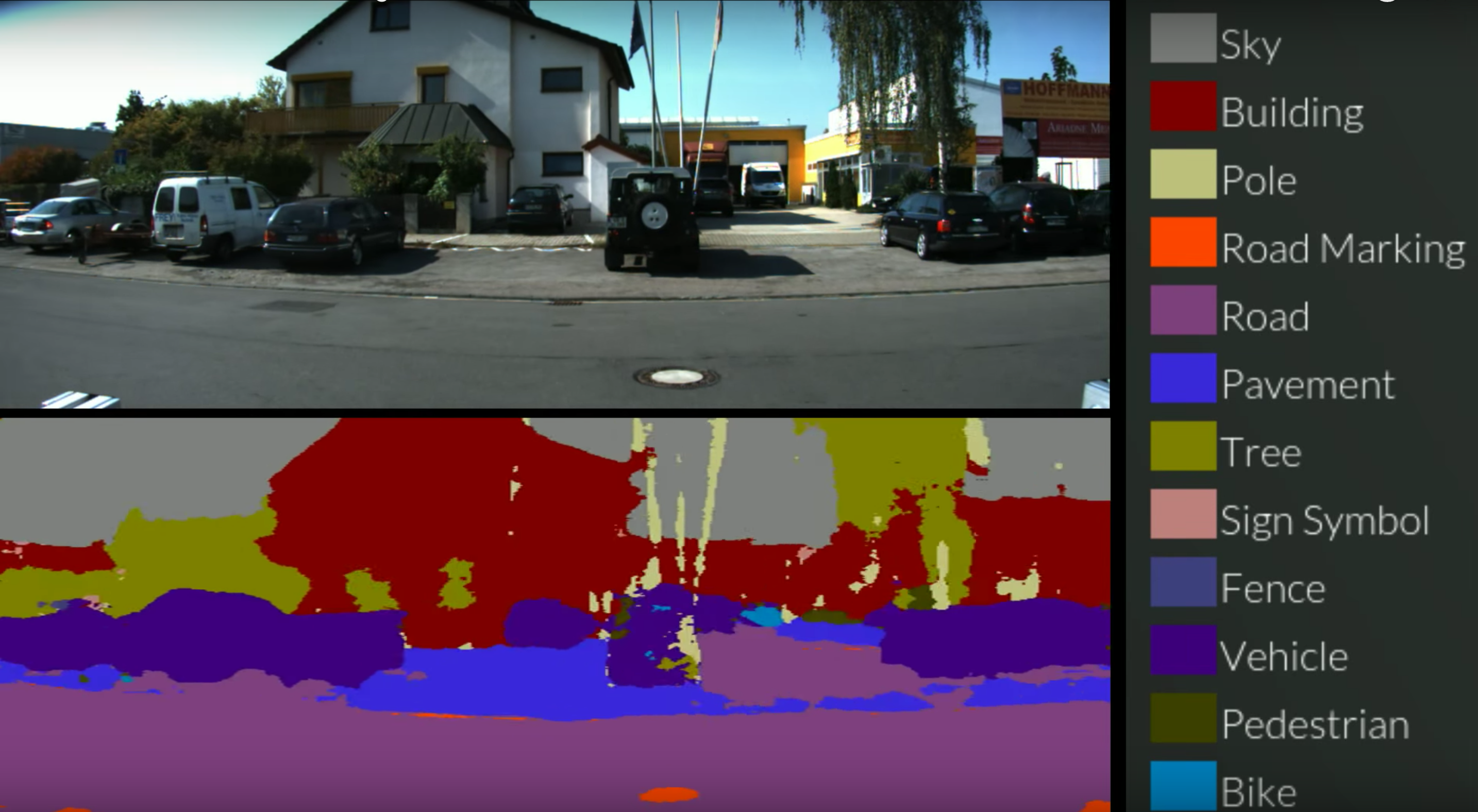 https://www.youtube.com/watch?v=CrnLINlbfFA
Segmentic Image Segmentation Demo #2
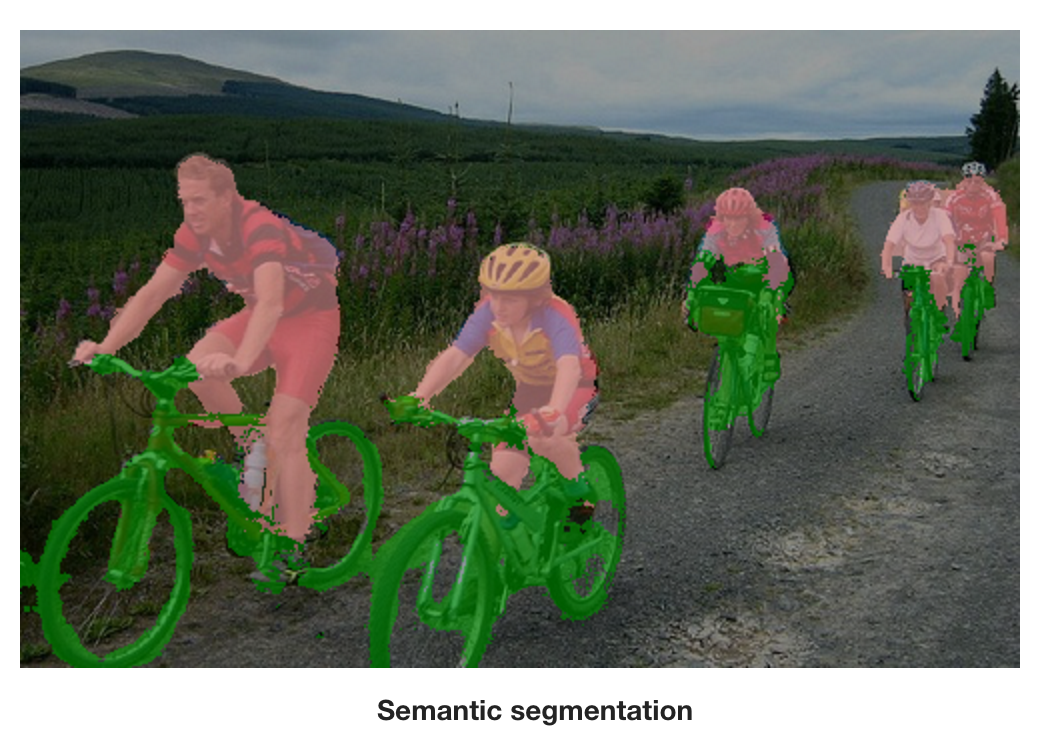 http://www.robots.ox.ac.uk/~szheng/crfasrnndemo
Programming Assignments
Recommend Python (another option: MATLAB?)
Set up Python (recommend Anaconda Python)
Install some packages. Recommend:
scikit-image (image processing)
tensorflow (neural networks), ideally configured with GPU support
keras (neural networks)
opencv might not hurt, either
Can sign up to use department machines also,will send document for that.